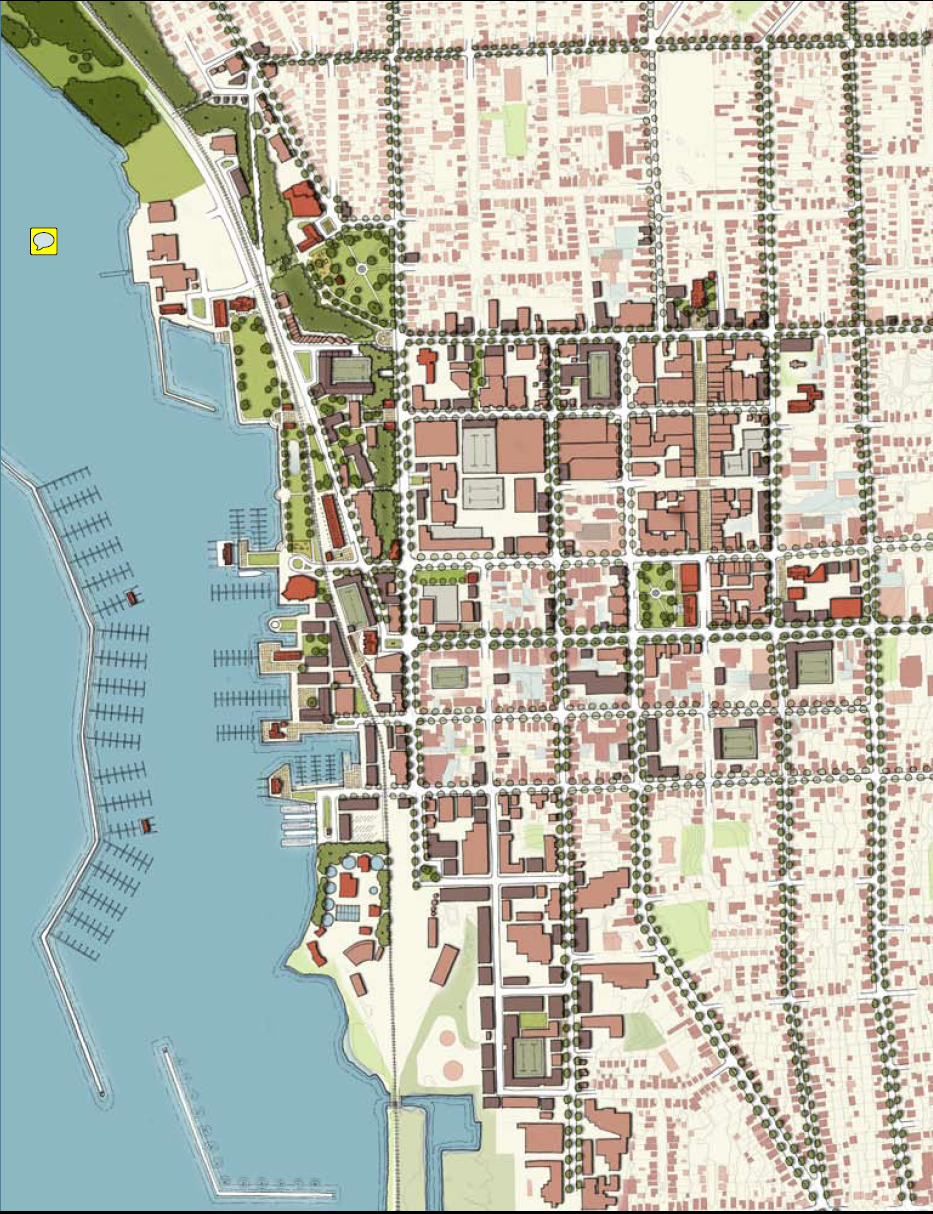 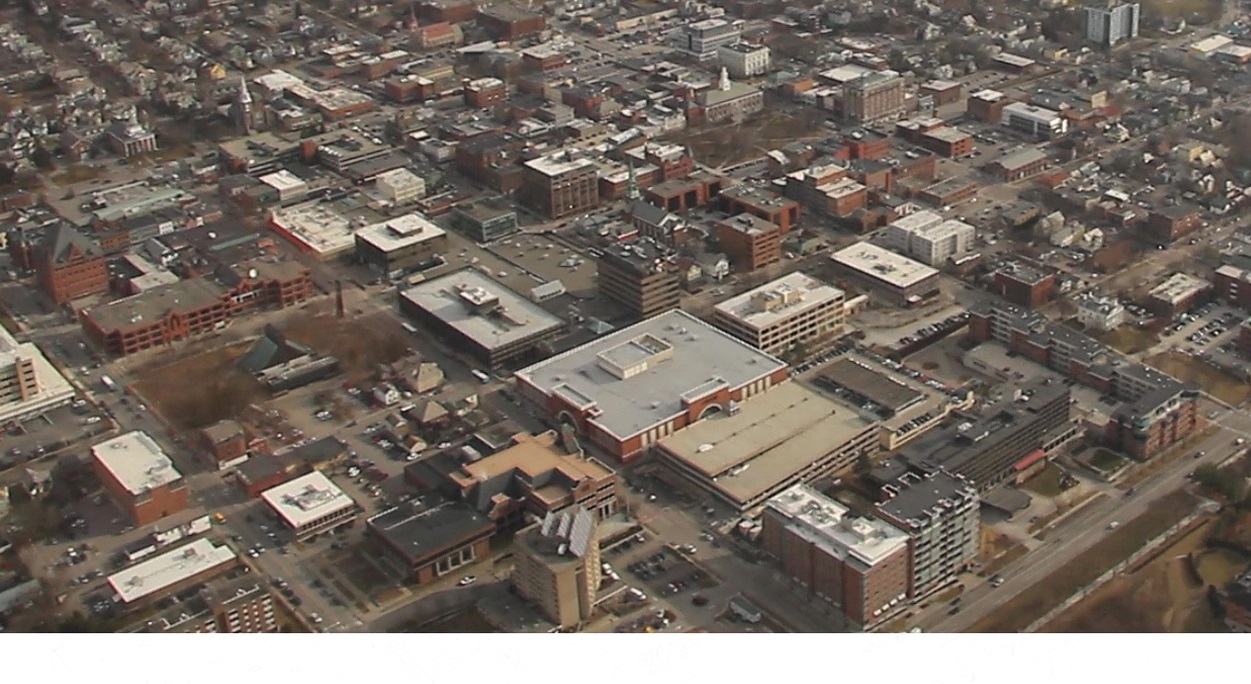 Re-Imagining the 
Burlington Town Center
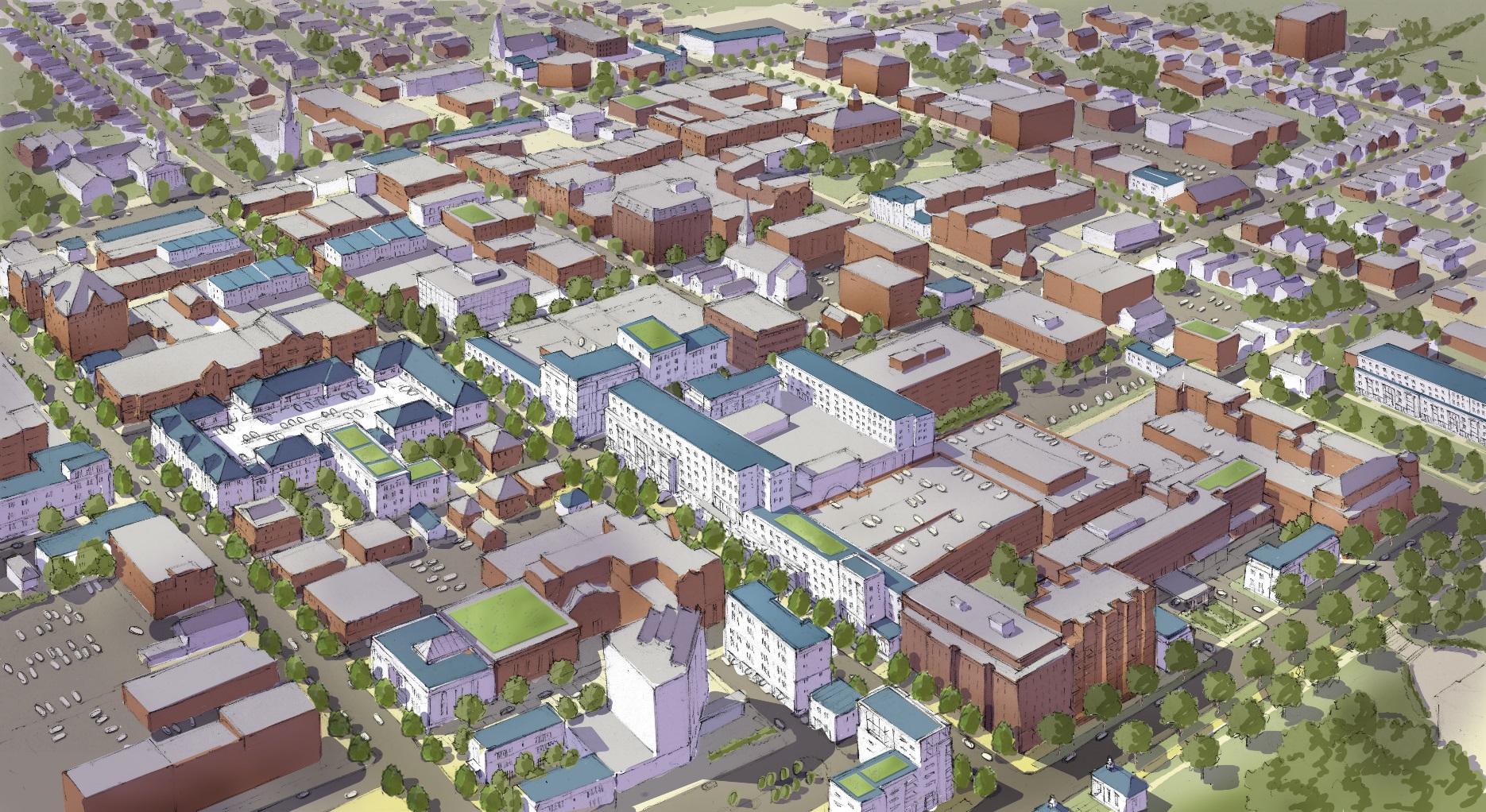 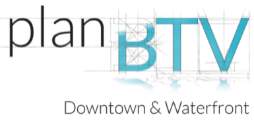 LAND USES